检查新数字化服务软件包（CgemDigitizerSvc）
报告人：陆小玲
日期：2019年4月11日
Simulation
TestCgemDigiSvcAlg
Cgem/CgemDigitizerSvc/CgemDigitizerSvc-00-00-09/src/InductionGar.cxx
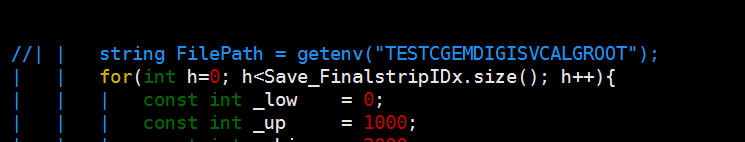 Simulation
$BESSIMROOT/share/G4Svc_BesSim.txt
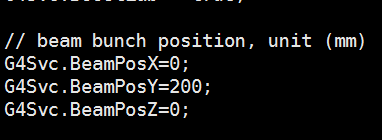 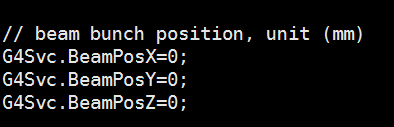 rtraw事例显示
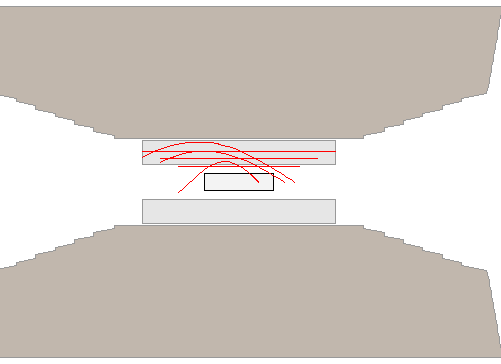 Reconstruction
digi信息可以从CgemClusterCreate包里读出来